1С: РКУ НАСЕЛЕНИЕ
Универсальная Система Учета
Эффективность 
и оперативность 
в области реализации жилищно-коммунальных услуг, энергоресурсов
Хотите увеличить 
ДОХОДЫ ОРГАНИЗАЦИИ?!
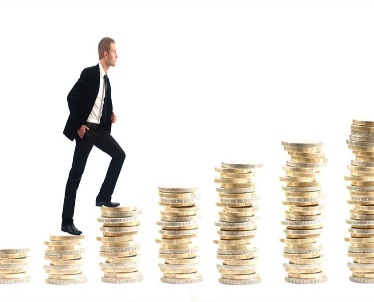 Наша система разработана специально для этого
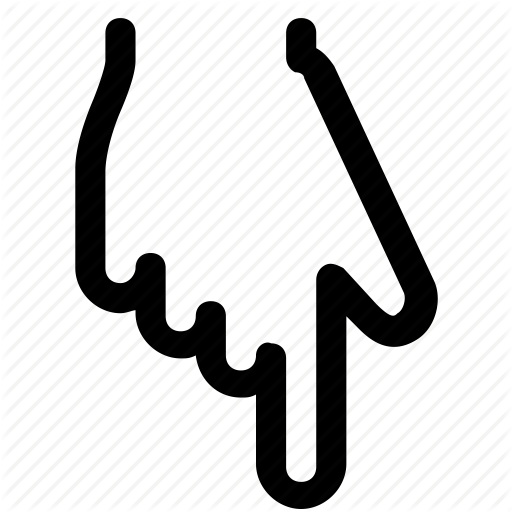 1С: РКУ НАСЕЛЕНИЕ
Функциональные возможности системы:

Расчет индивидуального потребления электроэнергии и других коммунальных услуг, в том числе с учетом социальной нормы

Расчет общедомового потребления

Массовая печать платежных документов (квитанций)

Работа с должниками – уведомление об отключении (в том числе по интегрированному сервису рассылки смс), отключение абонентов, претензионно-исковая работа

Хранение скан-копий документов всех процессов

Создание отчетных форм любого формата
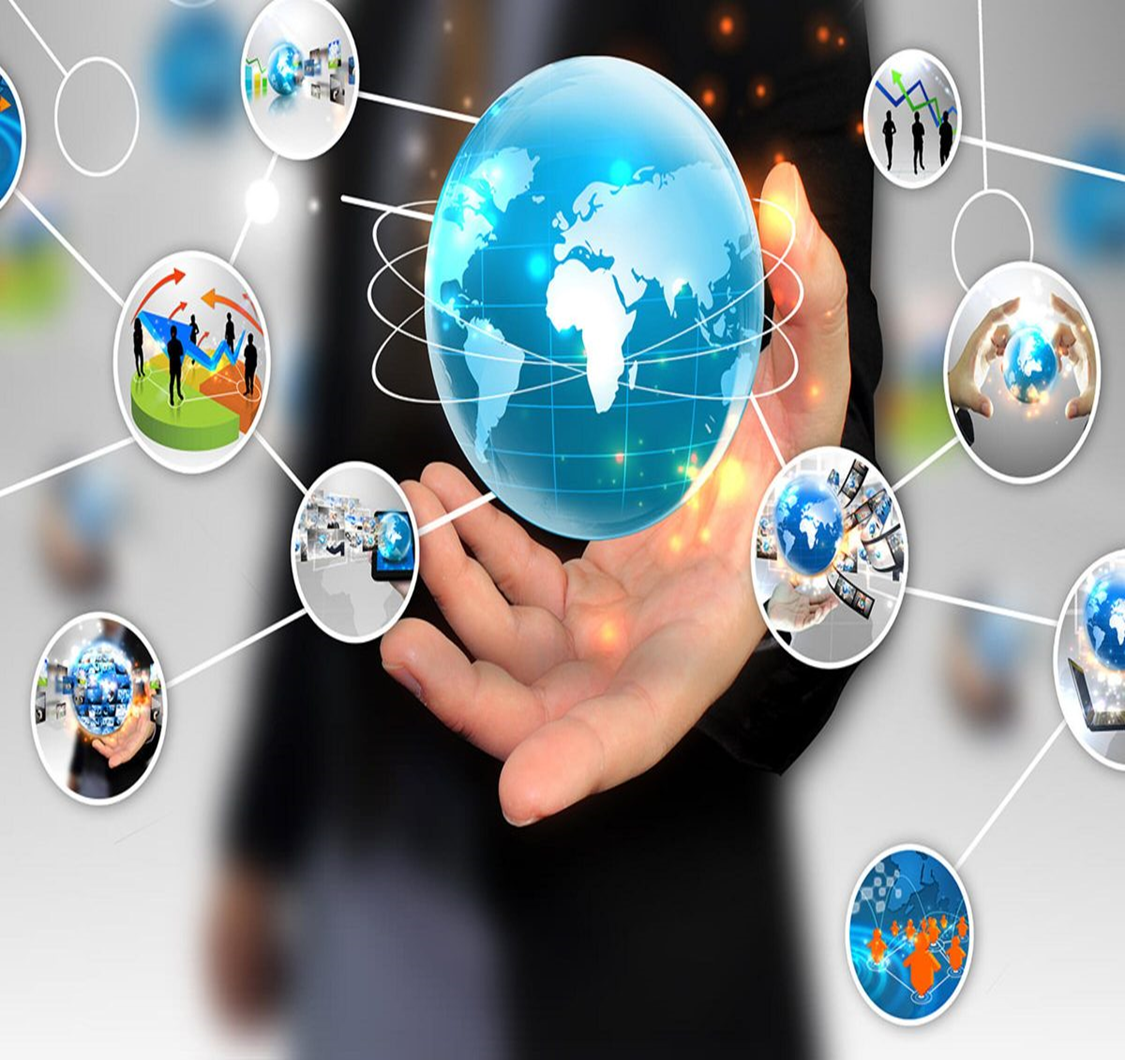 1С: РКУ НАСЕЛЕНИЕ
Расчет индивидуального и общедомового потребления услуг ЖКХ
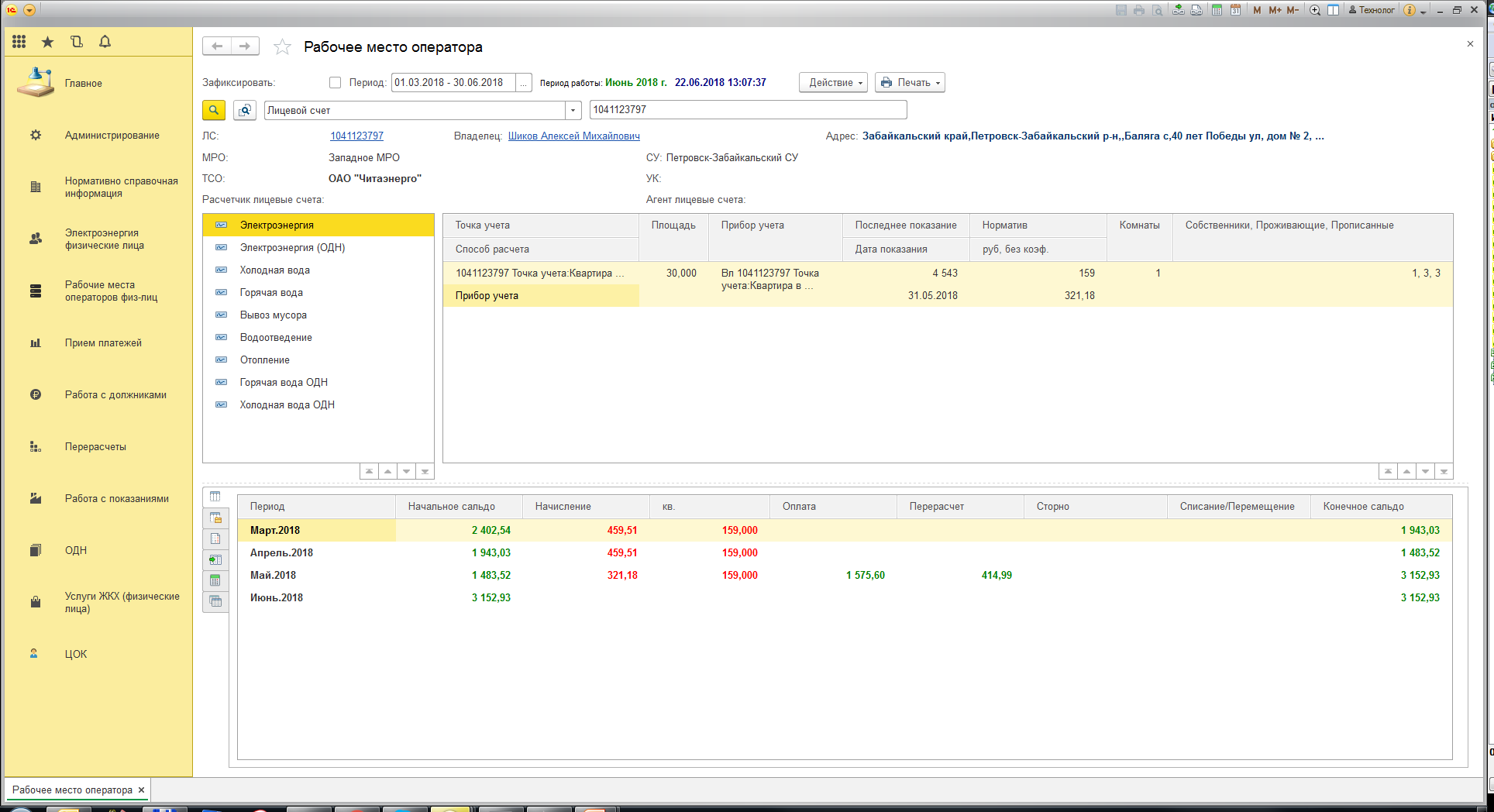 Печать платежных документов
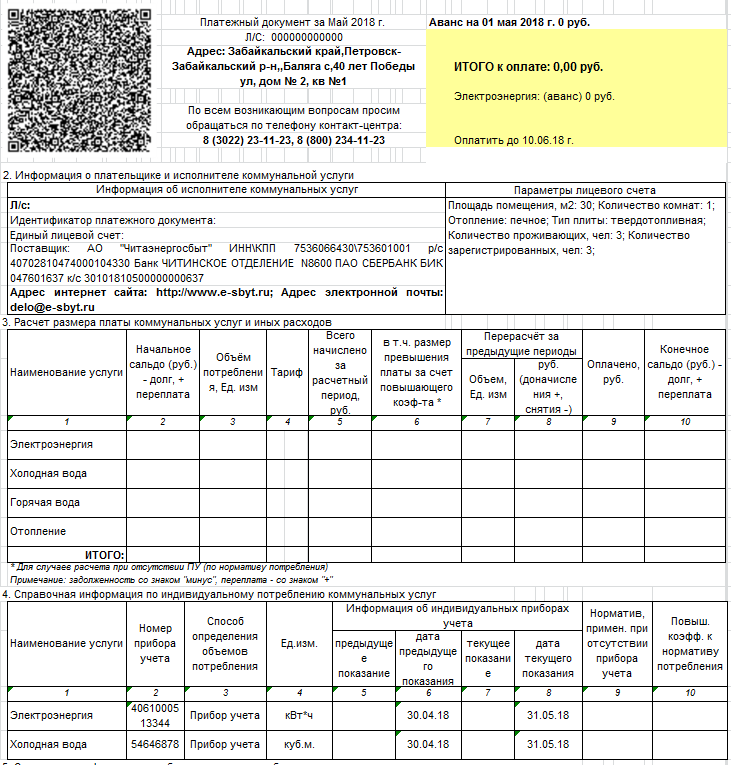 Формат и содержание документа соответствует требованиям ФЗ

 Код быстрого реагирования 
(QR code)
Включает все индивидуальные данные абонента, легко считывается при оплате
Работа с должниками: уведомление, ограничение и исковая работа
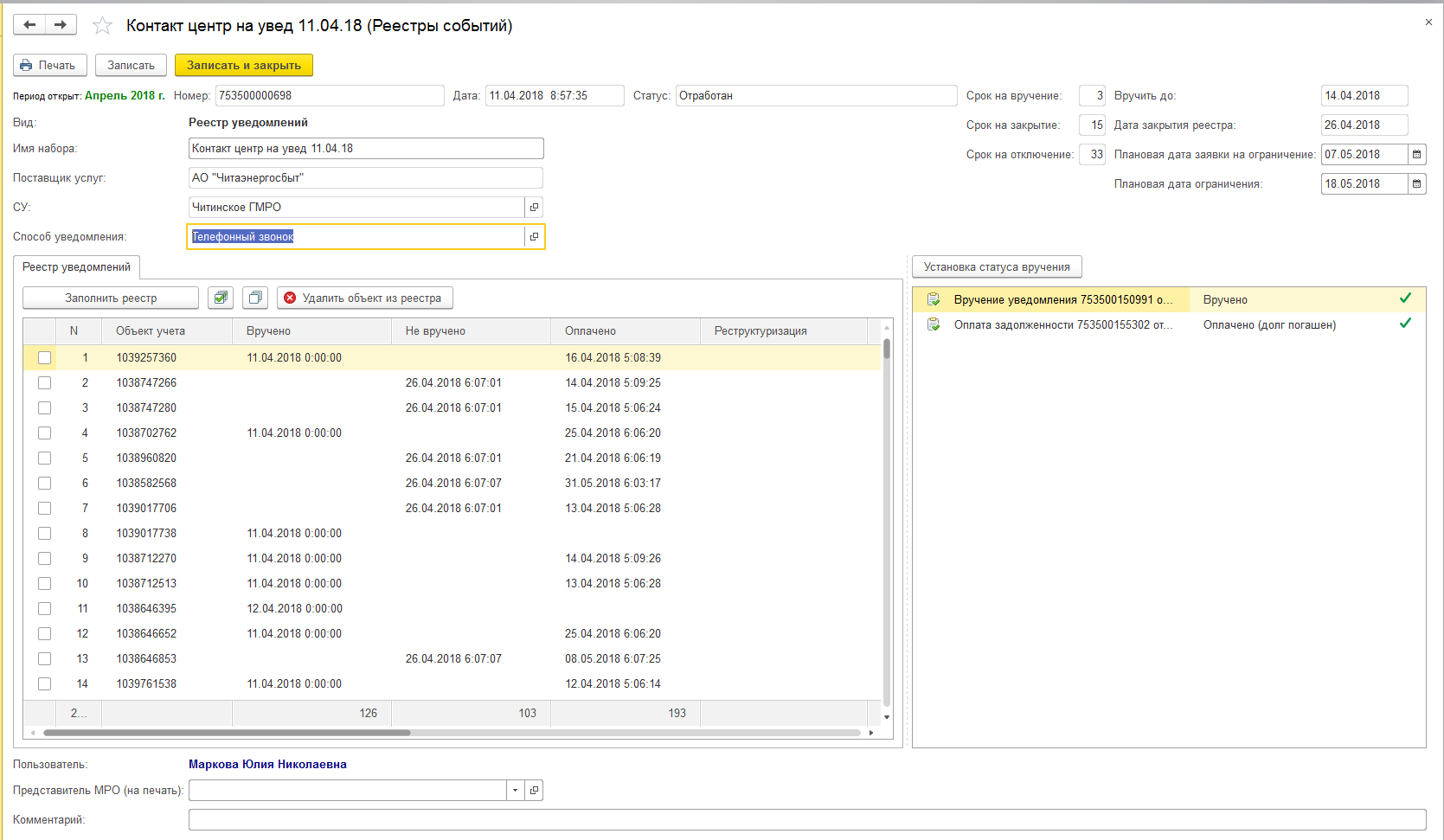 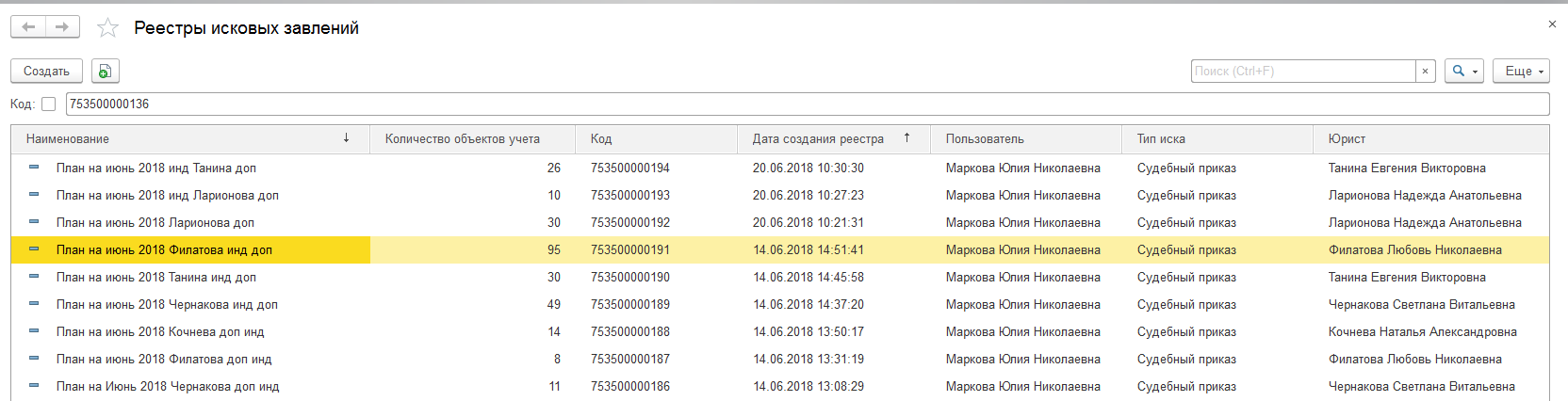 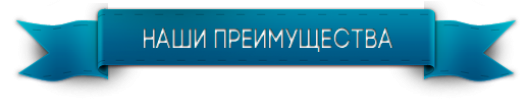 Высокая скорость расчета 

Программный продукт построен на платформе 1С 

Простая интеграция с бухгалтерией

Удобный интерфейс, настраиваемый под клиента

Интеграция с личным кабинетом абонентов (дополнительный сервис, который мы Вам можем предложить для работы с абонентами)

Интеграция с мобильными сервисами сбора показаний прибора учетов (в том числе, фотофиксация) и с портативными сервисами сбора денежных средств.

Интеграция с системой АСКУЭ
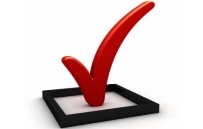 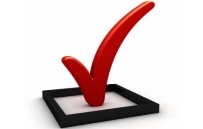 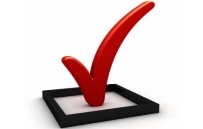 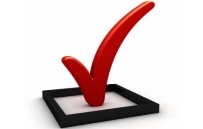 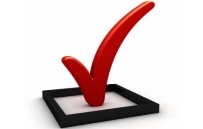 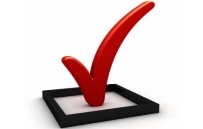 Эффективность и оперативность с Уникальным Мобильным Сервисом для линейного персонала
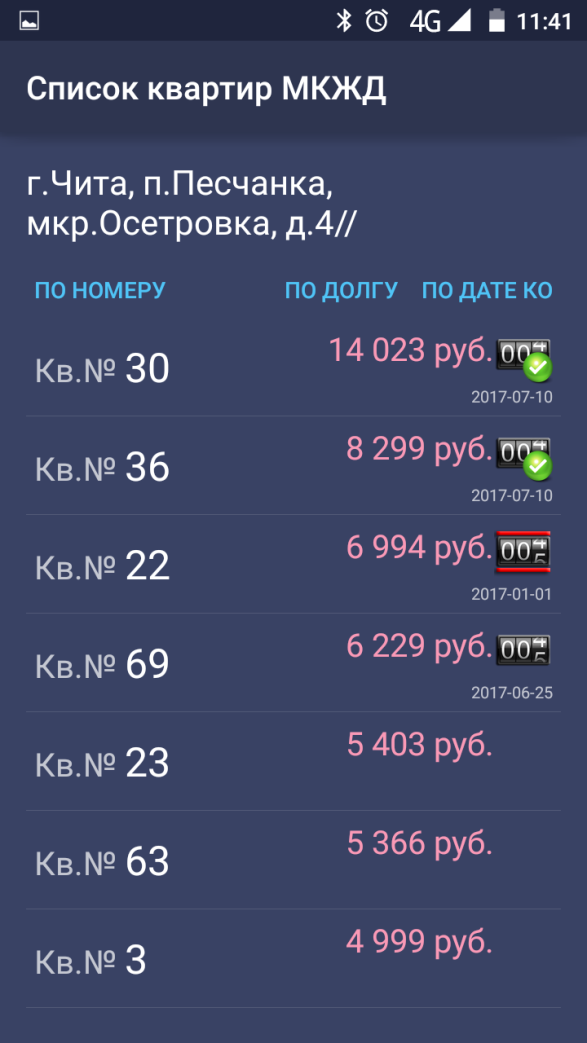 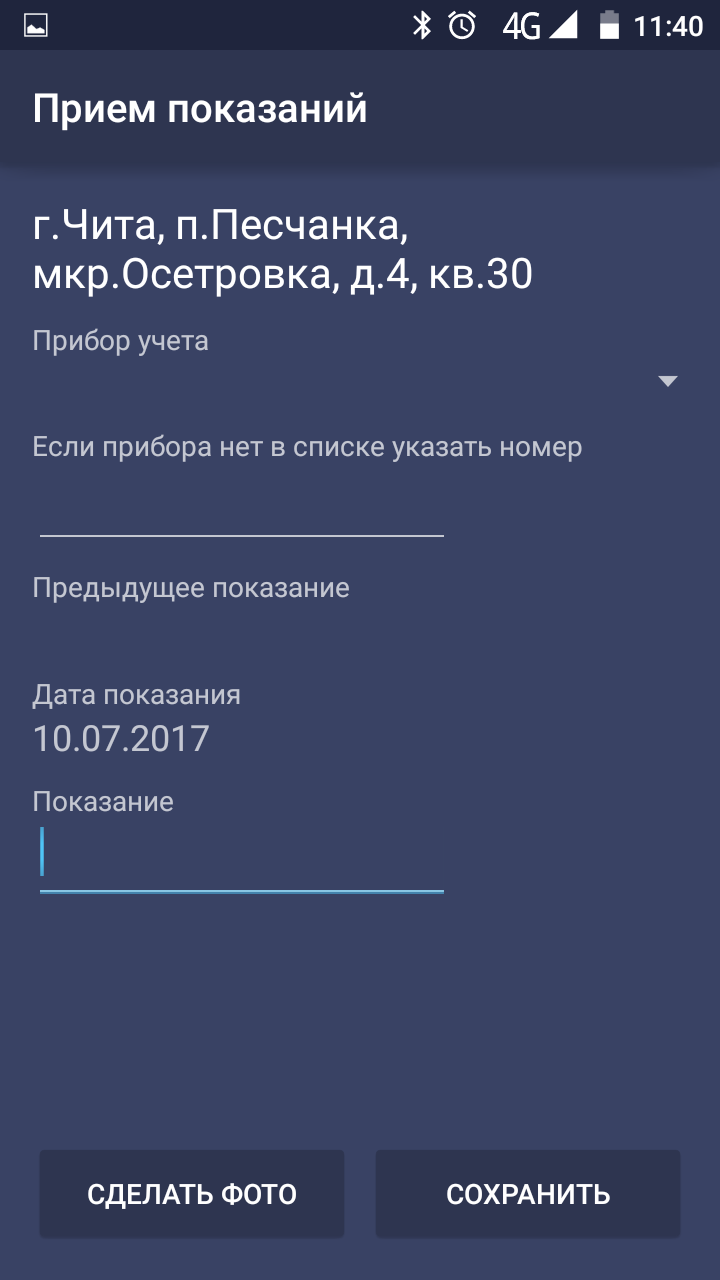 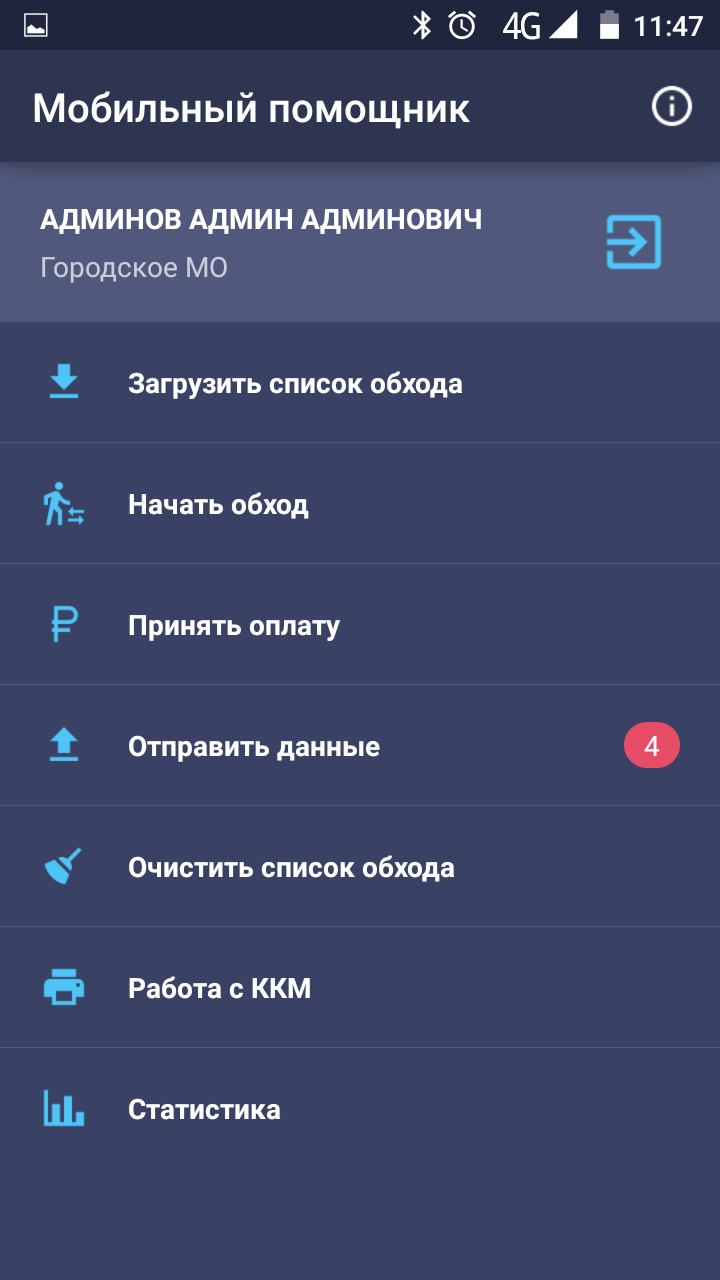 Сервис для оперативности передачи показаний:

устанавливается на смартфон специалиста

возможность подтверждения показаний фотофиксацией

информация оперативно передается в систему 
     1С РКУ НАСЕЛЕНИЕ
Эффективность и оперативность с Уникальным Мобильным Сервисом для клиентов
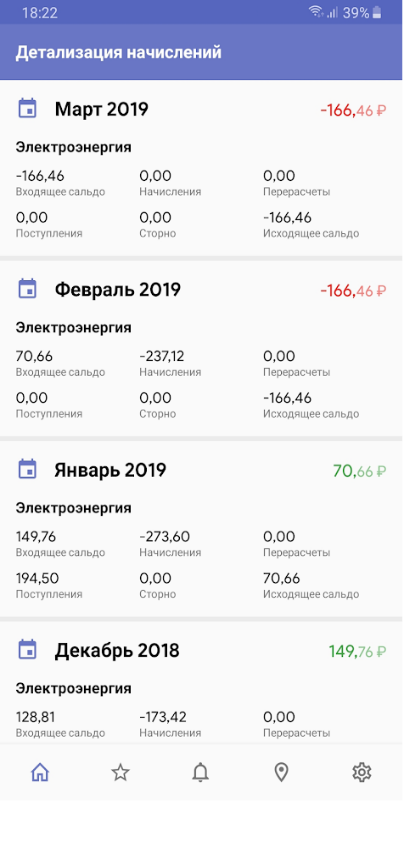 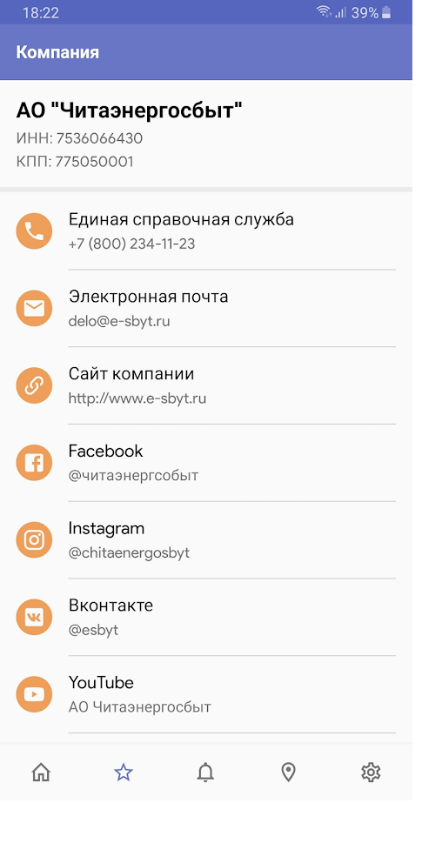 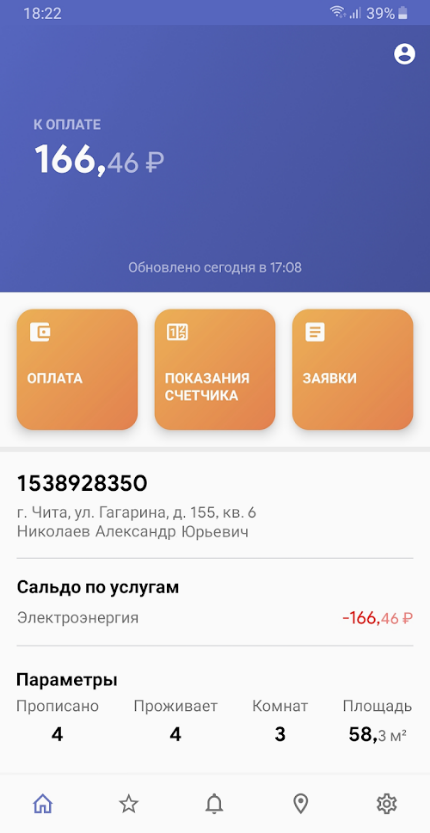 Сервис для потребителей:

устанавливается на смартфон потребителя

возможность передать показания, произвести оплату

просмотр истории платежей, ввода показаний

оперативно передается информация в систему 
      1С РКУ НАСЕЛЕНИЕ
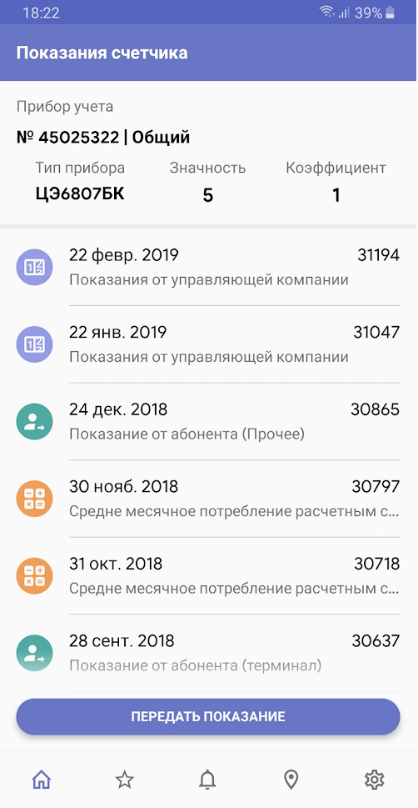 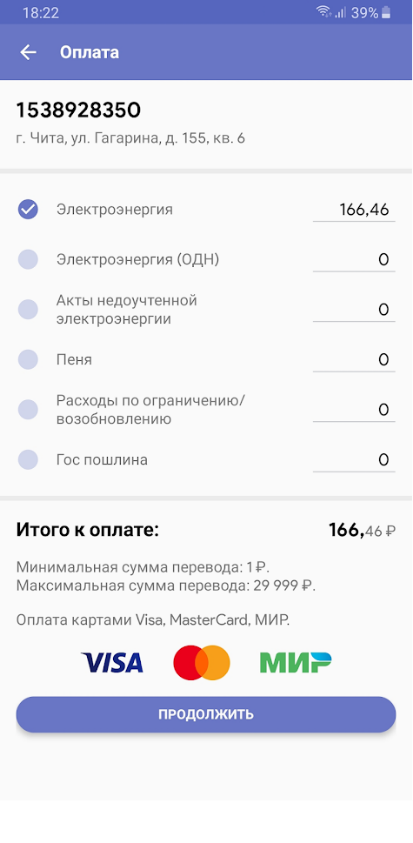 С чего начинается сотрудничество?
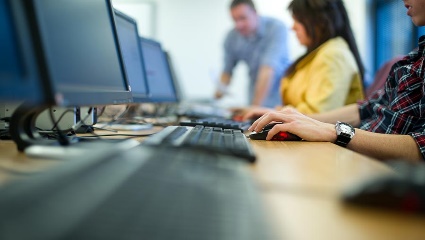 Заключение договора

2.   Доработка системы, учитывая особенности Вашей организации

3. Внедрение системы

4. Поддержка и сопровождение нашими специалистами

5. Настройка Уникального Мобильного Сервиса
!!! Стоимость рассчитывается исходя из количества лицевых счетов, индивидуальных показателей организации
Контакты для связи с нашими специалистами:
Начальник отдела дополнительных видов бизнеса
Мурзин Владимир Алексеевич 

Тел. (3022) 23-33-00, доб. 120

моб. +7-964-465-60-95
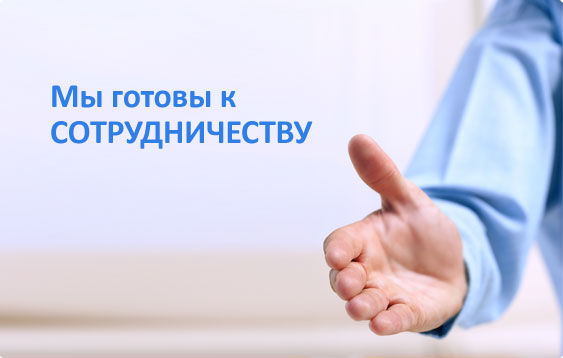